Building a Better Object
Dr. Charles R. Severance
www.cc4e.com
code.cc4e.com (sample code)
online.dr-chuck.com
Problems with our "pydict" class
The previous dict implementation was just a linked list with a key – we need to build multiple implementations for different performance requirements
We need to include our methods in the struct instead of using prefix-style function naming conventions
We need a better abstraction for looping that does not require "peeking" at the class-internal attributes
Object Oriented Principles
Encapsulation – Bundling code and data together
https://en.wikipedia.org/wiki/Encapsulation_(computer_programming)
Abstraction – Separate interface from implementation
https://en.wikipedia.org/wiki/Abstraction_(computer_science)
Inheritance – Creating new classes by extending existing classes (DRY)
https://en.wikipedia.org/wiki/Inheritance_(object-oriented_programming)
Polymorphism - Later 
https://en.wikipedia.org/wiki/Polymorphism_(computer_science)
Encapsulation by Naming Convention
So far to keep things simple we associate a method for a class with a simple naming convention
It seems simple enough but is a bad idea in practice.
Python strings are objects that follow the principle of encapsulation
PHP strings are a type plus an associated / prefixed library

Before I show you the next slide, I need to emphasize that I love many many things about PHP – but there are some annoyances 
Encapsulation by Naming Convention (is bad)
# Python
x = "A string with old in it"

print(x.find('with'))

y = x.replace('old', 'new')

print(y)

print(len(y))
# PHP
$x = "A string with old in it";

print(strpos($x,'with')."\n");

$y = str_replace(???, ???, ???);

print($y."\n");

print(???????($y)."\n");
Encapsulation by Naming Convention (is bad)
# Python
x = "A string with old in it"

print(x.find('with'))

y = x.replace('old', 'new')

print(y)

print(len(y))
# PHP
$x = "A string with old in it";

print(strpos($x,'with')."\n");

$y = str_replace('old', 'new', $x);

print($y."\n");

print(strlen($y)."\n");
Putting Methods in the Structure
int main(void)
{
    struct pydict * dct = pydict_new();

    pydict_put(dct, "z", "Catch phrase");
    pydict_put(dct, "z", "W");

    printf("Length =%d\n",pydict_len(dct));

    printf("z=%s\n", pydict_get(dct, "z"));

    pydict_del(dct);
}
int main(void)
{
    struct pydict * dct = pydict_new();

    dct->put(dct, "z", "Catch phrase");
    dct->put(dct, "z", "W");

    printf("Length =%d\n",dct->len(dct));

    printf("z=%s\n", dct->get(dct, "z"));

    dct->del(dct);
}
Because we are emulating OO patterns in C, moving new() into the structure is possible but adds a layer of complexity at compile and run time.  Similarly we need to have 'dct' twice in method calls so methods have access to the instance in the methods.  Languages like C++ and Python solve this by adjusting their compiler.
Access Control / "Leaky" Abstractions
When the class is designed such that the calling code needs to look at data attributes *inside* the class – we call this a "leaky abstraction"
The implementation details like the choice of an internal variable name within the class are "leaking" out into the calling code.
When calling code depends on this internal implementation names and approaches, it means that we cannot change the code in the class without breaking calling code
We need to define a "contract" between the class and its calling code that we agree won't change.  We call this contract an "interface".
struct dnode {
    char *key;
    char *value;
    struct dnode *next;
};

struct pydict {
  struct dnode *head;
  struct dnode *tail;
  int count;
};
int main(void)
{
    struct pydict * dct = pydict_new();
    pydict_put(dct, "z", "Catch phrase");
    pydict_print(dct);
    pydict_put(dct, "z", "W");
    pydict_print(dct);
    pydict_put(dct, "y", "B");
    pydict_put(dct, "c", "C");
    pydict_put(dct, "a", "D");
    pydict_print(dct);
    printf("Length =%d\n",pydict_len(dct));

    printf("z=%s\n", pydict_get(dct, "z"));
    printf("x=%s\n", pydict_get(dct, "x"));

    printf("\nDump\n");

    for(struct dnode * cur = dct->head; cur != NULL ; cur = cur->next ) {
        printf("%s=%s\n", cur->key, cur->value);
    }

    pydict_del(dct);
}
cc_03_04.c
Controlling Access to Object Attributes
As we build a class, we decide which elements are part of our contract with our calling code 
In real OO languages, in the class definition, we mark attributes and methods with our intended access level
Accessible by the calling code – "public"
Accessible only within the class – "private"
Accessible within the class and other *internal* classes – "protected"
struct dnode {
    /* protected */ char *key;
    /* protected */ char *value;
    /* protected */ struct dnode *next;
};

struct pydict {
  /* private */ struct dnode *head;
  /* private */ struct dnode *tail;
  /* private */ int count;

  /* public */ pydict_len();
  /* public */ pydict_len();
  /* public */ pydict_get();
  /* public */ pydict_del();

};
int main(void)
{
    struct pydict * dct = pydict_new();
    pydict_put(dct, "z", "Catch phrase");
    pydict_print(dct);
    pydict_put(dct, "z", "W");
    pydict_print(dct);
    pydict_put(dct, "y", "B");
    pydict_put(dct, "c", "C");
    pydict_put(dct, "a", "D");
    pydict_print(dct);
    printf("Length =%d\n",pydict_len(dct));

    printf("z=%s\n", pydict_get(dct, "z"));
    printf("x=%s\n", pydict_get(dct, "x"));

    printf("\nDump\n");

    for(struct dnode * cur = dct->head; cur != NULL ; cur = cur->next ) {
        printf("%s=%s\n", cur->key, cur->value);
    }

    pydict_del(dct);
}
Abstraction Boundary
Early C++ access control syntax was implemented by a pre-processor.
cc_03_04.c
Access Control in Java
public class Point {
   private double x,y;

   Point(double x, double y) {
       this.x = x;
       this.y = y;
   }

   public void dump() {
       System.out.printf("%s x=%f y=%f\n", this, this.x, this.y);
   }
}
Access Control in C++
class Point {
  private: 
    double x, y;

  public: 
    Point(double xc, double yc)  {
        x = xc;
        y = yc;
    };

    void dump() {
        printf("Object point x=%f y=%f\n", x, y);
    }
};
Access Control in Python
class Point:
    __x = 0.0
    __y = 0.0

    def __init__(self, x, y):
        self.__x = x
        self.__y = y
    
    def dump(self):
        print('Object point@%x x=%f y=%f' % (id(self),self.__x,self.__y))
What in a Map?
For dictionary like structures
Modern Maps – Key / Value Pairs
"Map" is a common term we use to describe abstract key/value collections
C++ map
Python dictionary
Java Map
PHP Arrays
Iterator Pattern as an abstraction for looping across multiple implementations
d = dict()

print("Testing dict class\n");
d["z"] = 8
d["z"] = 1
d["y"] = 9
d["b"] = 3
d["a"] = 4
print(d);

print("z=%d" % (d.get("z", 42), ));
print("x=%d" %  (d.get("x", 42), ));

items = iter(d.items())
print(type(items));

entry = next(items, False)
while (entry) :
    print(entry)
    entry = next(items, False)
Testing dict class

{'z': 1, 'y': 9, 'b': 3, 'a': 4}
z=1
x=42
<class 'dict_itemiterator'>
('z', 1)
('y', 9)
('b', 3)
('a', 4)
cc_04_03.py
$a = array();

print("Testing php arrays\n");
$a["z"] = 8;
$a["z"] = 1;
$a["y"] = 9;
$a["b"] = 3;
$a["a"] = 4;
print_r($a);

printf("z=%d\n", $a["z"] ?? 42);
printf("x=%d\n", $a["x"] ?? 42);

printf("\nIterate\n");
foreach( $a as $k => $v ) {
    printf(" %s=%d\n", $k, $v);
}
Testing dict class
Array
(
    [z] => 1
    [y] => 9
    [b] => 3
    [a] => 4
)
z=1
x=42

Iterate
 z=1
 y=9
 b=3
 a=4
cc_04_03.php
C++
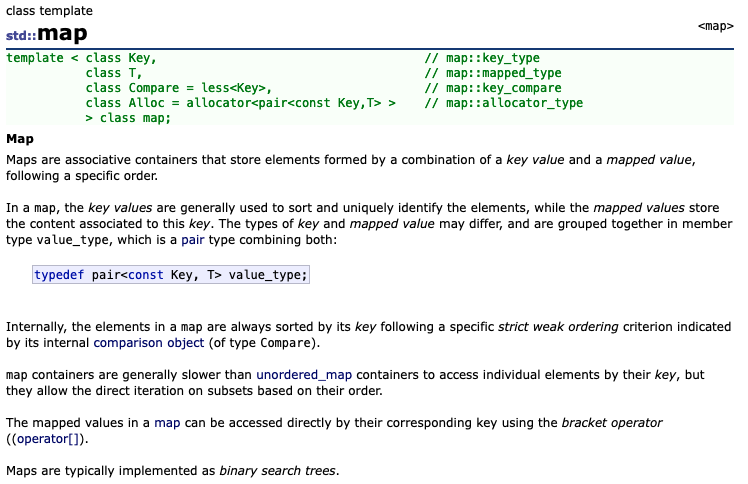 https://cplusplus.com/reference/map/map/
#include <iostream>
#include <map>
using namespace std;

int main() {
    map<string, int> mp;
    
    printf("Testing map class\n");
    mp["z"] = 8;
    mp["z"] = 1;
    mp["y"] = 2;
    mp["b"] = 3;
    mp["a"] = 4;

    printf("z=%d\n", (mp.count("z") ? mp["z"] : 42));
    printf("x=%d\n", (mp.count("x") ? mp["x"] : 42));

    printf("\nIterate\n");
    for (auto cur = mp.begin(); cur != mp.end(); ++cur) {
        printf(" %s=%d\n", cur->first.c_str(), cur->second);
    }
}
Testing map class
z=1
x=42

Iterate
 a=4
 b=3
 y=2
 z=1
cc_04_03.cpp
Java Map<String, Integer>
https://docs.oracle.com/javase/8/docs/api/java/util/Map.html
import java.util.Map;
import java.util.TreeMap;

public class cc_04_03 {

    public static void main(String[] args)
    {
        Map<String, Integer> map = new TreeMap<String, Integer> ();

        System.out.printf("Testing Map class\n");
        map.put("z", 8);
        map.put("z", 1);
        map.put("y", 2);
        map.put("b", 3);
        map.put("a", 4);
        System.out.println(map);

        System.out.println("z="+map.getOrDefault("z", 42));
        System.out.println("x="+map.getOrDefault("x", 42));

        System.out.printf("\nIterate\n");
        for (Map.Entry<String,Integer> entry : map.entrySet()) {
                System.out.println("Key = " + entry.getKey() + ", Value = " + entry.getValue());
        }

    }
}
Testing Map class
{a=4, b=3, y=2, z=1}
z=1
x=42

Iterate
Key = a, Value = 4
Key = b, Value = 3
Key = y, Value = 2
Key = z, Value = 1
cc_04_03.java
d = dict()

print("Testing dict class\n");
d["z"] = 8
d["z"] = 1
d["y"] = 9
d["b"] = 3
d["a"] = 4
print(d);

print("z=%d" % (d.get("z", 42), ));
print("x=%d" %  (d.get("x", 42), ));

items = iter(d.items())
print(type(items));

print("Iterate");
entry = next(items, False)
while (entry) :
    print(entry)
    entry = next(items, False)
Testing dict class

{'z': 1, 'y': 9, 'b': 3, 'a': 4}
z=1
x=42
<class 'dict_itemiterator'>
Iterate
('z', 1)
('y', 9)
('b', 3)
('a', 4)
cc_04_03.py
A Minute of C++
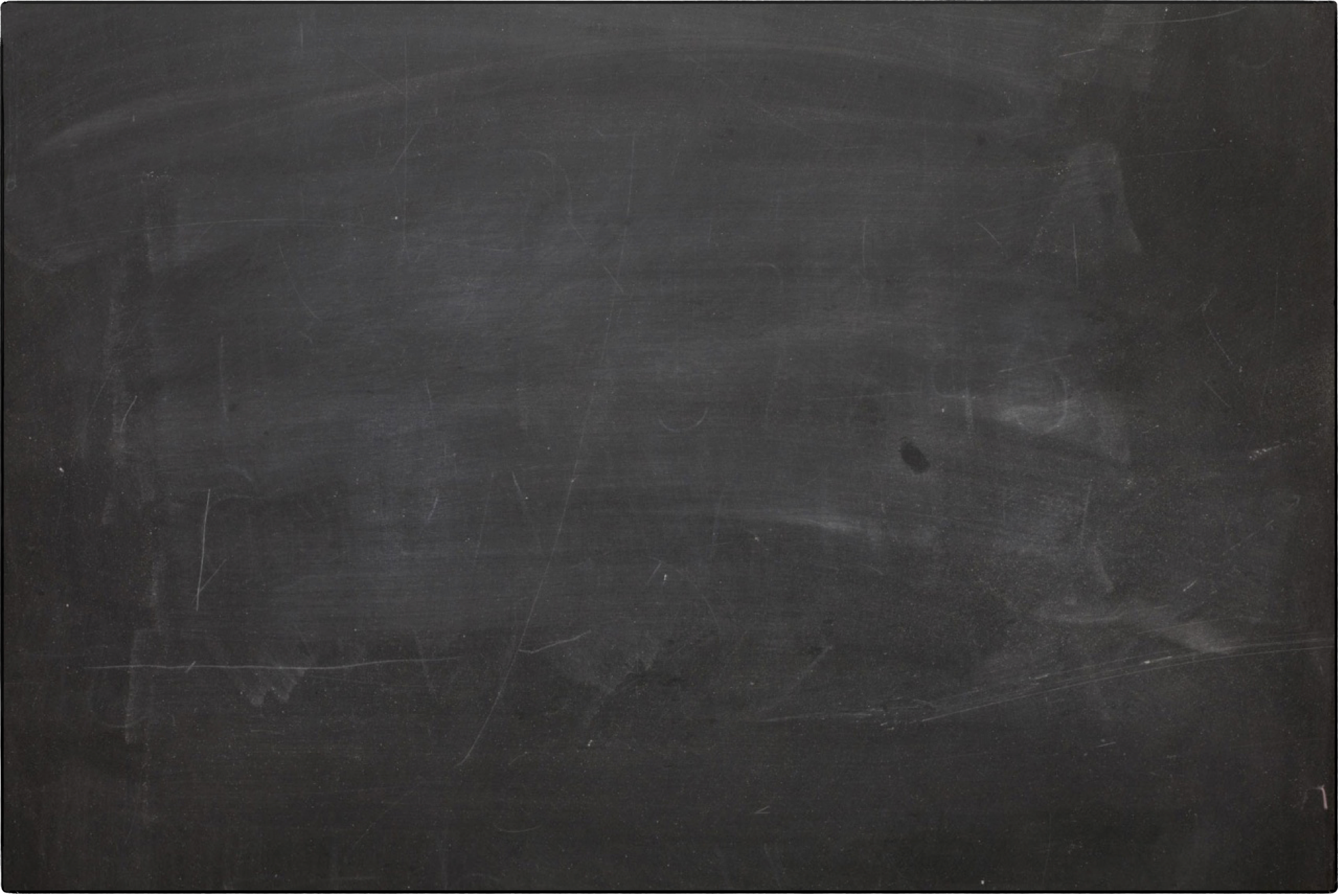 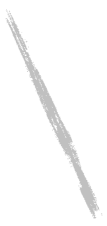 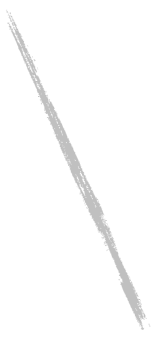 Procedural
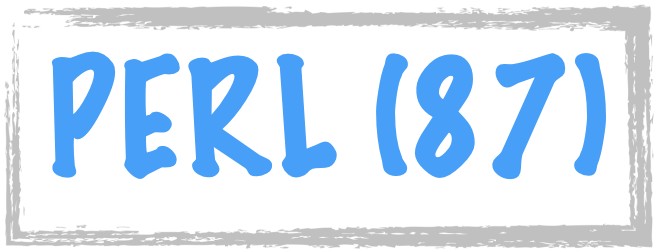 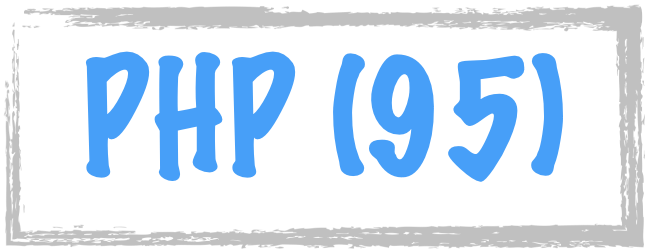 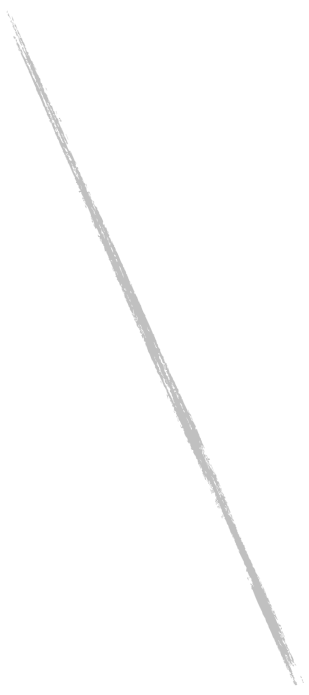 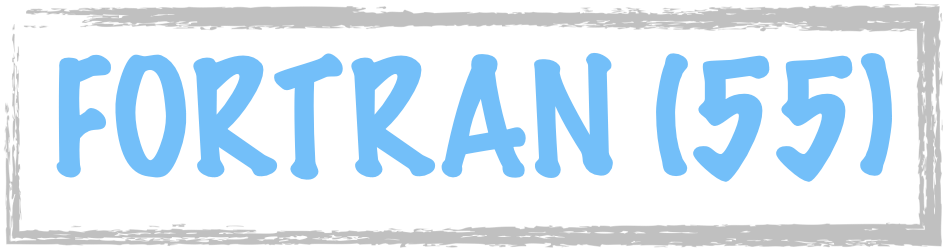 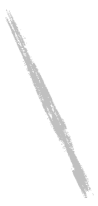 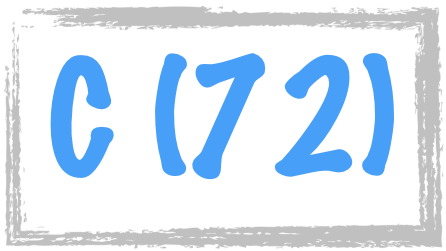 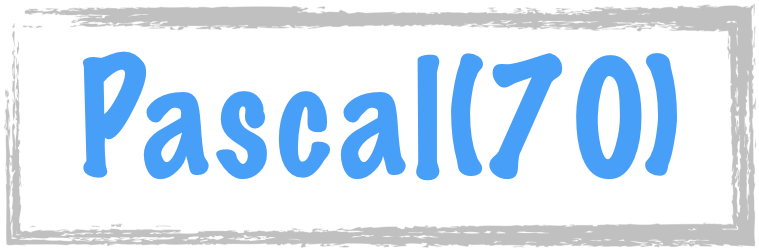 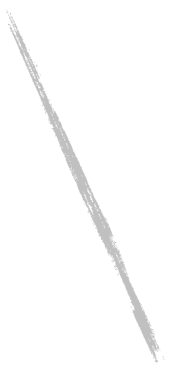 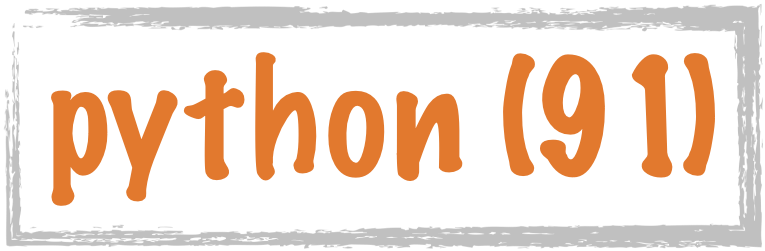 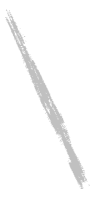 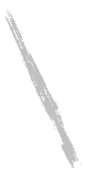 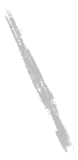 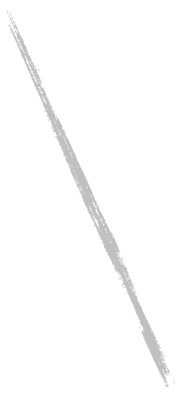 Hybrid
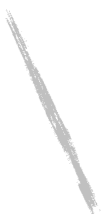 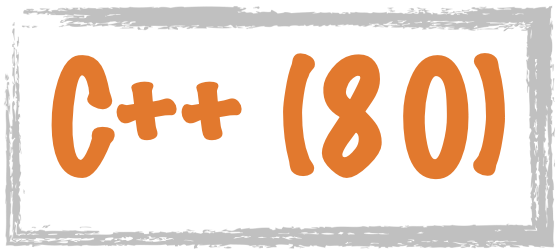 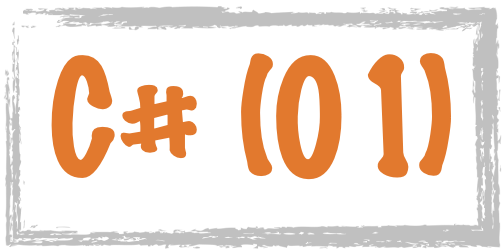 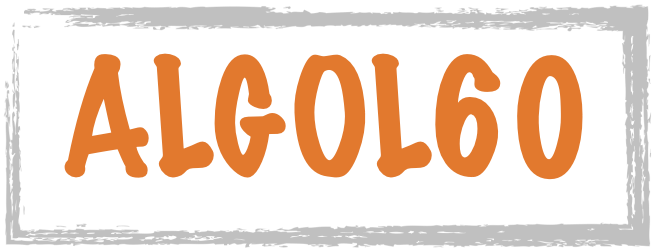 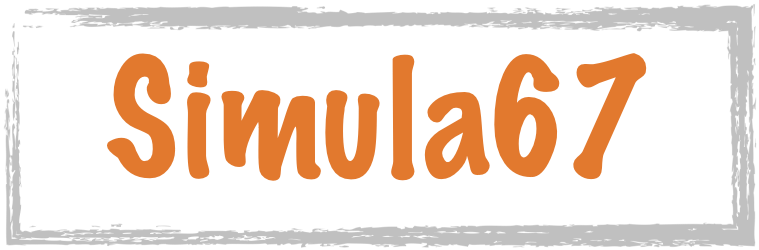 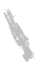 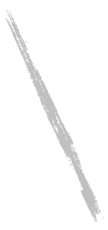 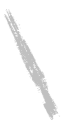 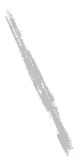 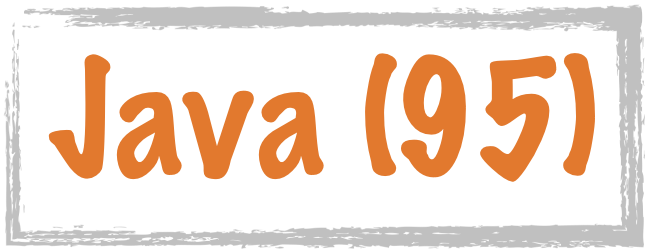 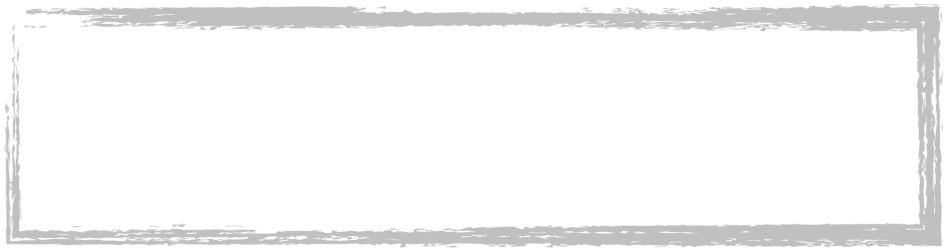 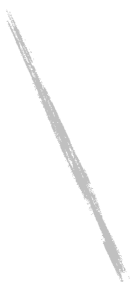 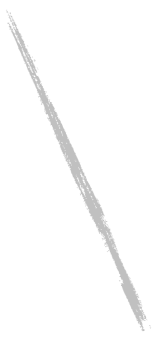 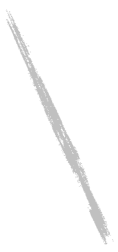 Object Oriented
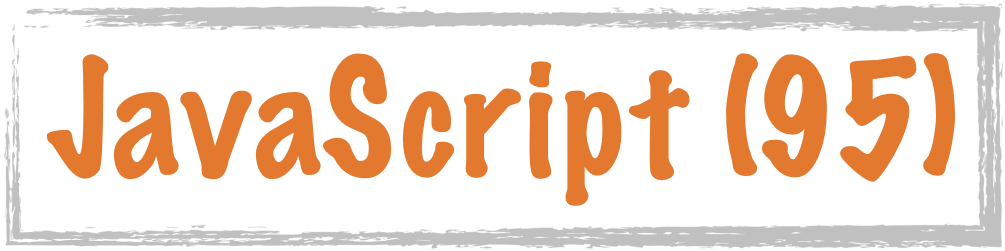 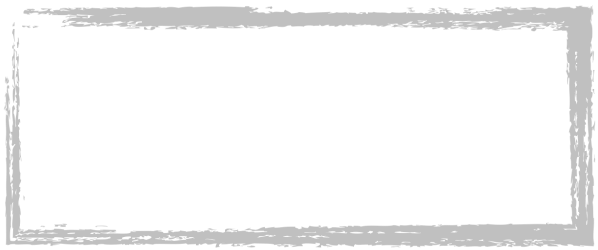 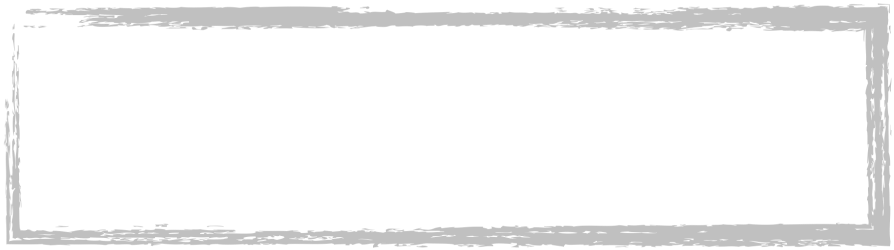 Classes were added to PHP in 2000
https://en.wikipedia.org/wiki/Object-oriented_programming
Three Syntaxes
// C++ 1980 – Pre-process + compile
map<string, int> mp;
   
mp["z"] = 8;
# Python 1991 - Interpreted
d = dict()

d["z"] = 8
// Java 1995 – Compiled
Map<String, Integer> map = 
  new TreeMap<String, Integer> ();

map.put("z", 8);
Java chose not to extend the language syntax to use  [] and instead used get() and put() methods.  C++ has a "pretty unique" approach that makes the succinct / natural syntax possible.  The C++ syntax influenced the Python and most other syntaxes except for Java.
The C++ OO approach is somewhat unique
#include <iostream>

class TenInt {
  private:
    int values[10];
  public:
    int & operator [](const int & index) {
        printf("– Returning reference to %d\n", index);
        return values[index];
    }
};

int main() {
    TenInt ten;
    ten[1] = 40;
    printf("printf ten[1] contains %d\n", ten[1]);

    ten[5] = ten[1] + 2;
    printf("Done assigning ten[5]\n");
    printf("printf ten[5] contains %d\n", ten[5]);
}
C++ allows a class developer to create classes that can be used as if they new native types like integer and floating point
 Operator Overloading
cc_04_04.cpp
-- Returning reference to 1
-- Returning reference to 1
printf ten[1] contains 40
-- Returning reference to 1
-- Returning reference to 5
Done assigning ten[5]
-- Returning reference to 5
printf ten[5] contains 42
#include <iostream>

class TenInt {
 private:
    int values[10];
 public:
    int & operator [](const int & index) {
        printf("-- Returning reference to %d\n", index);
        return values[index];
    }
};

int main() {
    TenInt ten;
    ten[1] = 40;
    printf("printf ten[1] contains %d\n", ten[1]);

    ten[5] = ten[1] + 2;
    printf("Done assigning ten[5]\n");
    printf("printf ten[5] contains %d\n", ten[5]);
}
Java did not want to support call by reference, and even more did not support returning a reference from within a function.  C++ figured that a good programmer would use these features wisely.
cc_04_04.cpp
The C++ Influence in Python goes very deep
The Python approach to providing this syntax to us was to extend the language to transform the bracket syntax into function calls to internal class methods
x = dict()
x[1] = 40
print('print x[1]', x.__getitem__(1))

# x[5] = x[1] + 2
x.__setitem__(5, x.__getitem__(1) + 2)
print(x)
print x[1] 40
{1: 40, 5: 42}
cc_04_04.py
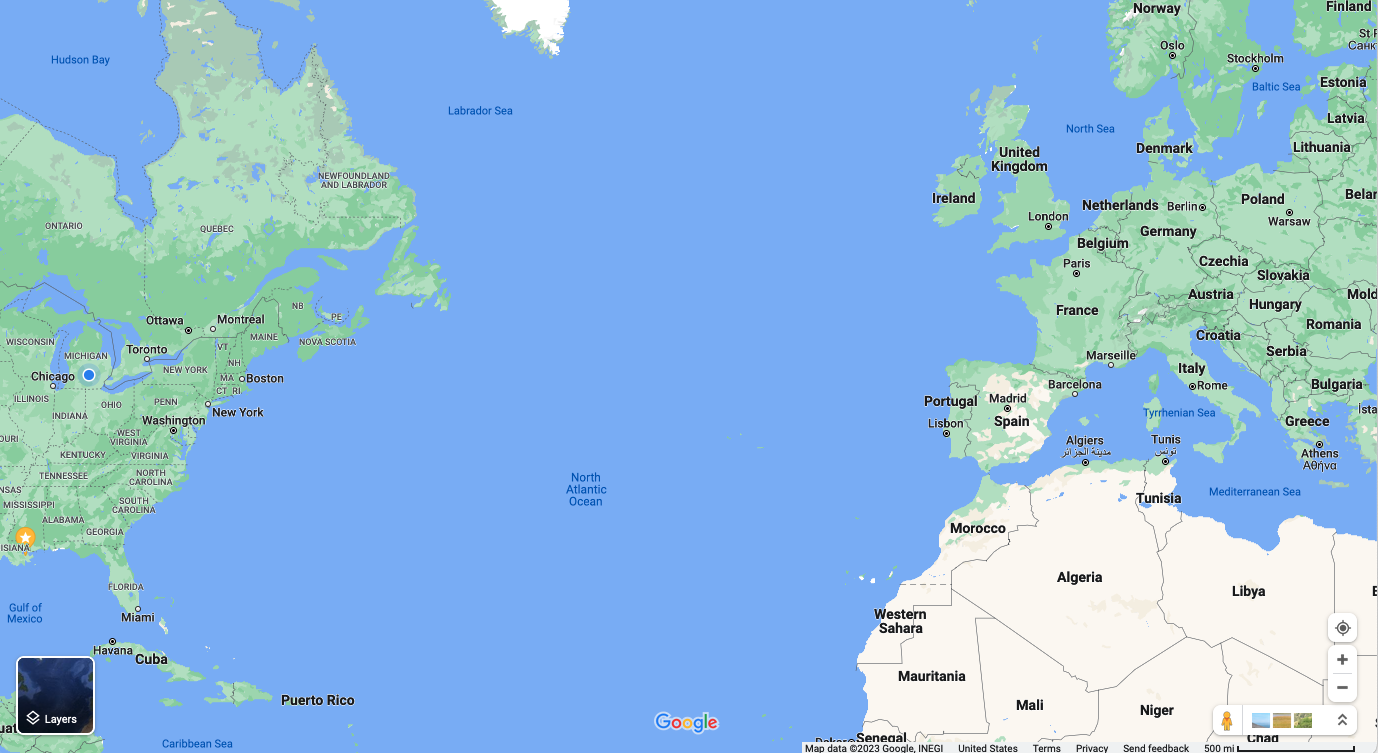 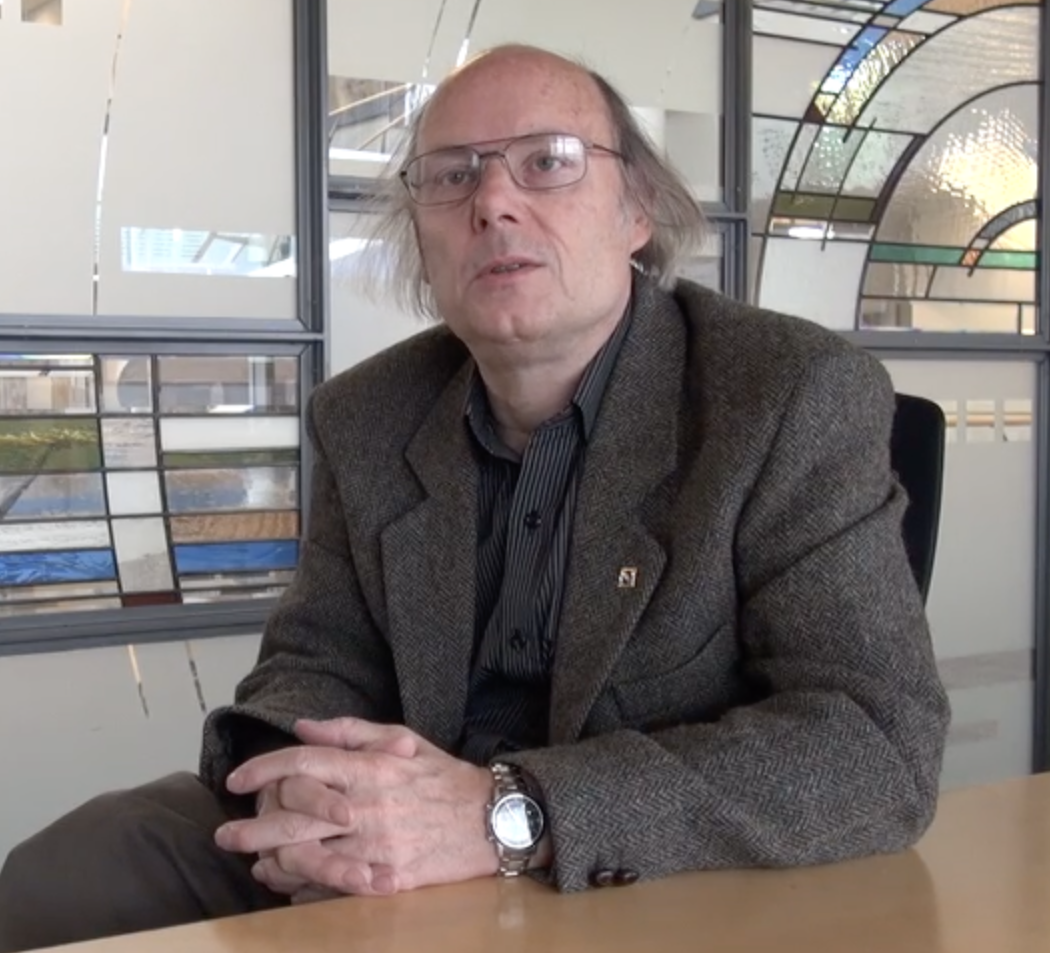 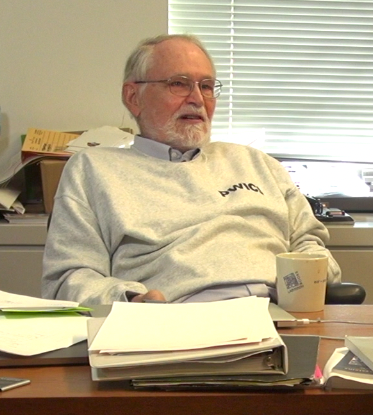 C
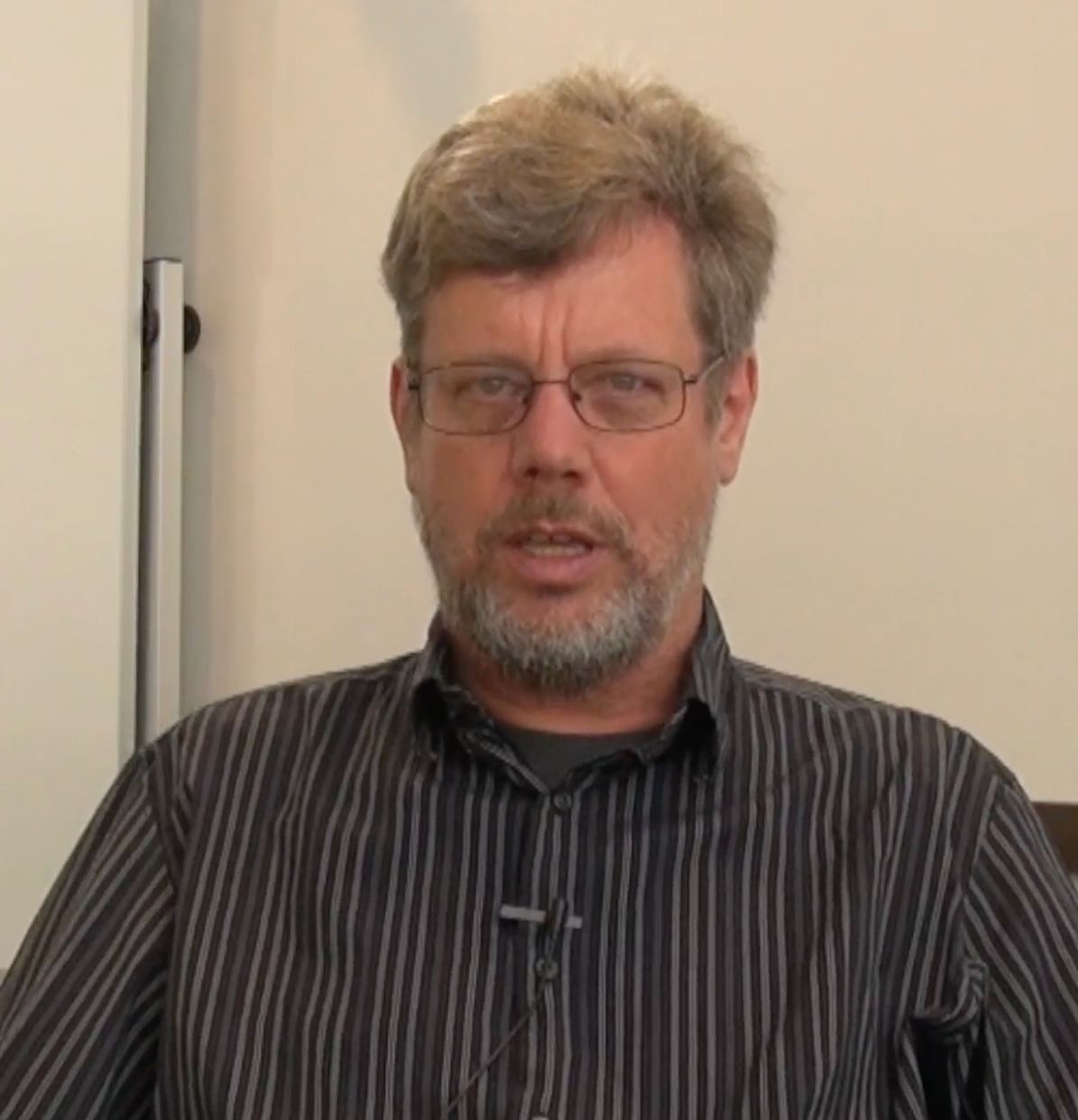 Python
C++
The open flow of innovation and ideas
Python has operator overloading!
class TenInt:
    __values = dict()
    
    def __setitem__(self, index, value) :
        self.__values[index] = value

    def __getitem__(self, index) :
        return self.__values[index] 

ten = TenInt()
ten[1] = 40; 
print("print ten[1] contains", ten[1]);

ten[5] = ten[1] + 2;
print("Done assigning ten[5]");
print("print ten[5] contains", ten[5]);
#include <iostream>

class TenInt {
  private:
    int values[10];
  public:
    int & operator [](const int & index) {
        printf("-- Returning reference to %d\n", index);
        return values[index];
    }
};

int main() {
    TenInt ten;
    ten[1] = 40;
    printf("printf ten[1] contains %d\n", ten[1]);

    ten[5] = ten[1] + 2;
    printf("Done assigning ten[5]\n");
    printf("printf ten[5] contains %d\n", ten[5]);
}
print ten[1] contains 40
Done assigning ten[5]
print ten[5] contains 42
cc_04_05.py
cc_04_04.cpp
Implementing Encapsulation
Moving methods into our C-based Map class (refactor your existing code)
int main(void)
{
    struct MapEntry *cur;
    struct Map * map = Map_new();

    printf("Testing Map class\n");
    map->put(map, "z", 8);
    map->put(map, "z", 1);
    map->put(map, "y", 2);
    map->put(map, "b", 3);
    map->put(map, "a", 4);
    map->dump(map);

    printf("z=%d\n", map->get(map, "z", 42));
    printf("x=%d\n", map->get(map, "x", 42));

    /* No iterator (for now) */

    map->del(map);
}
Testing Map class
Object Map count=4
  z=1
  y=2
  b=3
  a=4
z=1
x=42
cc_04_03.c
MapEntry Structure
This is the structure that will make up the nodes in the list.
The key is a character string – the actual data will be saved in a newly allocated space.
The value is an int and will be allocated right in the node.
struct MapEntry {
    char *key;  /* public */
    int value;  /* public */
    struct MapEntry *__prev;
    struct MapEntry *__next;
};
Map structure
struct Map {
   /* Private attributes */
   struct MapEntry *__head;
   struct MapEntry *__tail;
   int __count;

   /* Public methods */
   void (*put)(struct Map* self,
               char *key, int value);
   int (*get)(struct Map* self,
              char *key, int def);
   int (*size)(struct Map* self);
   void (*dump)(struct Map* self);
   void (*del)(struct Map* self);
};
This contains the attributes and methods
We will use pointers to functions to make it so we access the methods from the Map object.
Encapsulation is the bundling of attributes and methods together
Constructor
struct Map * Map_new() {
    struct Map *p = malloc(sizeof(*p));

    p->__head = NULL;
    p->__tail = NULL;
    p->__count = 0;

    p->put = &__Map_put;
    p->get = &__Map_get;
    p->size = &__Map_size;
    p->dump = &__Map_dump;
    p->del = &__Map_del;
    return p;
}
Allocate the Map object instance and fill it with defaults.
In a C++ class, the name of Map_put() function is obscured and only accessible via the put() method
Map_dump
/**
 * map->dump - In effect a toString() except we print
 * the contents of the Map to stdout
 *
 * self – The pointer to the instance of this class.
 */
void __Map_dump(struct Map* self)
{
    struct MapEntry *cur;
    printf("Object Map count=%d\n", self->count);
    for(cur = self->__head; cur != NULL ; cur = cur->__next ) {
         printf("  %s=%d\n", cur->key, cur->value);
    }
}
Build a simple debug tool right away 
We are *inside* the class so accessing private values is expected
Destructor
/**
 * Destructor for the Map Class
 *
 * Loops through and frees all the keys and
 * entries in the map.  The values are integers
 * so there is no need to free them.
 */
void __Map_del(struct Map* self) {
    struct MapEntry *cur, *next;
    cur = self->__head;
    while(cur) {
        free(cur->key);
        /* value is just part of the struct */
        next = cur->__next;
        free(cur);
        cur = next;
    }
    free((void *)self);
}
Free the allocated key strings, then the MapEntry structure
Note that we take cur->next before we free the node, assuming that cur data might be gone.
At the very end we free the Map structure
Map_get
/**
 * map->get - Locate and return the value for the
 * corresponding key or a default value
 *
 * self - The pointer to the instance of this class.
 * key - A character pointer to the key value
 * def - A default value to return if the key is
 *       not in the Map
 *
 * Returns an integer
 *
 * Sample call:
 * 
 * int ret = map->get(map, "z", 42);
 *
 * This method takes inspiration from the Python code:
 *
 *   value = map.get("key", 42)
 */
int __Map_get(struct Map* self, char *key, int def)
{
    struct MapEntry *retval = __Map_find(self, key);
    if ( retval == NULL ) return def;
    return retval->value;
}
Returns the value stored at the key or a default value
Pretty simple when you can use __Map_find()
Map_put
/**
 * map->put - Add or update an entry in the Map
 *
 * self - The pointer to the instance of this class.
 * key - A character pointer to the key value
 * value - The value to be stored with the associated key
 *
 * If the key is not in the Map, an entry is added.  If there
 * is already an entry in the Map for the key, the value
 * is updated.
 *
 * Sample call:
 *
 *    map->put(map, "x", 42);
 *
 * This method takes inspiration from the Python code:
 *
 *   map["key"] = value
 */
void __Map_put(struct Map* self, char *key, int value) {
    ...
}
This is not used by main() – it is just for in-class use – that is the definition of "private" in OO-speak
Uses __Map_find() to check if the key is already in the map
Iterators
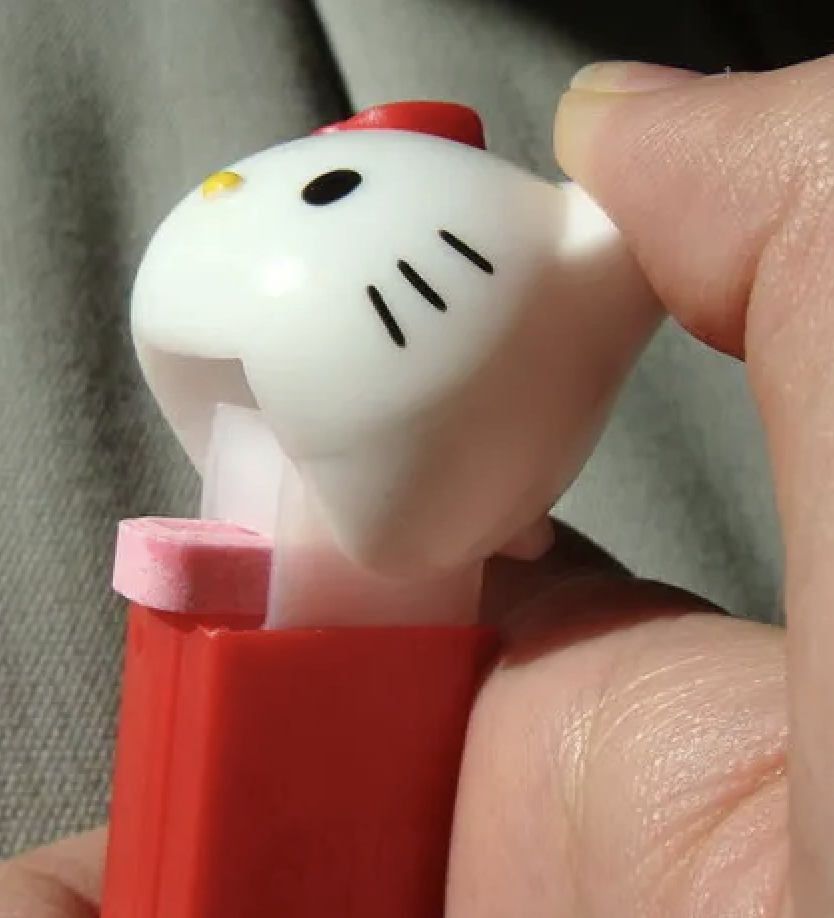 Looping while respecting the abstraction boundary
Photo: https://www.flickr.com/photos/littledebbie11/4151828376/ - CC BY 2.0
int main(void)
{
    struct Map * map = Map_new();
    struct MapEntry *cur;
    struct MapIter *iter;

    printf("Map test\n");
    map->put(map, "z", 8);
    map->put(map, "z", 1);
    map->put(map, "y", 2);
    map->put(map, "b", 3);
    map->put(map, "a", 4);
    map->dump(map);

    printf("z=%d\n", map->get(map, "z", 42));
    printf("x=%d\n", map->get(map, "x", 42));

    printf("\nIterate\n");
    iter = map->iter(map);
    while(1) {
        cur = iter->next(iter);
        if ( cur == NULL ) break;
        printf("%s=%d\n", cur->key, cur->value);
    }
    iter->del(iter);

    map->del(map);
}
Testing Map class
Object Map count=4
  z=1
  y=2
  b=3
  a=4
z=1
x=42

Iterate
 y=2
 b=3
 a=4
Recall that key and value are public attributes in MapEntry.
cc_04_06.c
head:
Simplifying our Pictures
tail:
key:
z
struct MapEntry {
    char *key;  /* public */
    int value;  /* public */
    struct MapEntry *__prev;
    struct MapEntry *__next;
};

struct Map {
   struct MapEntry *__head;
   struct MapEntry *__tail;
   ...
};
value: 22
prev:
∅
next:
key:
w
value: 42
prev:
next:
head
z=22
w=42
∅
∅
Separation of Concerns
struct Map {
   /* Attributes */
   struct MapEntry *__head;
   struct MapEntry *__tail;
   int __count;

   /* Methods */
   ...
};


/* This loop is OK in an object
   method – but not in main() */

for (current = map->__head;
     current != NULL;
     current = current->__next )
{

}
Following the practice or "abstraction", object builders make attributes critical to the functioning of the object "private"
We do not want our calling code to access head or count – and even worse the object will break badly if the main program starts changing with these values without full understanding of the implementation
https://en.wikipedia.org/wiki/Separation_of_concerns
About Iterators
next
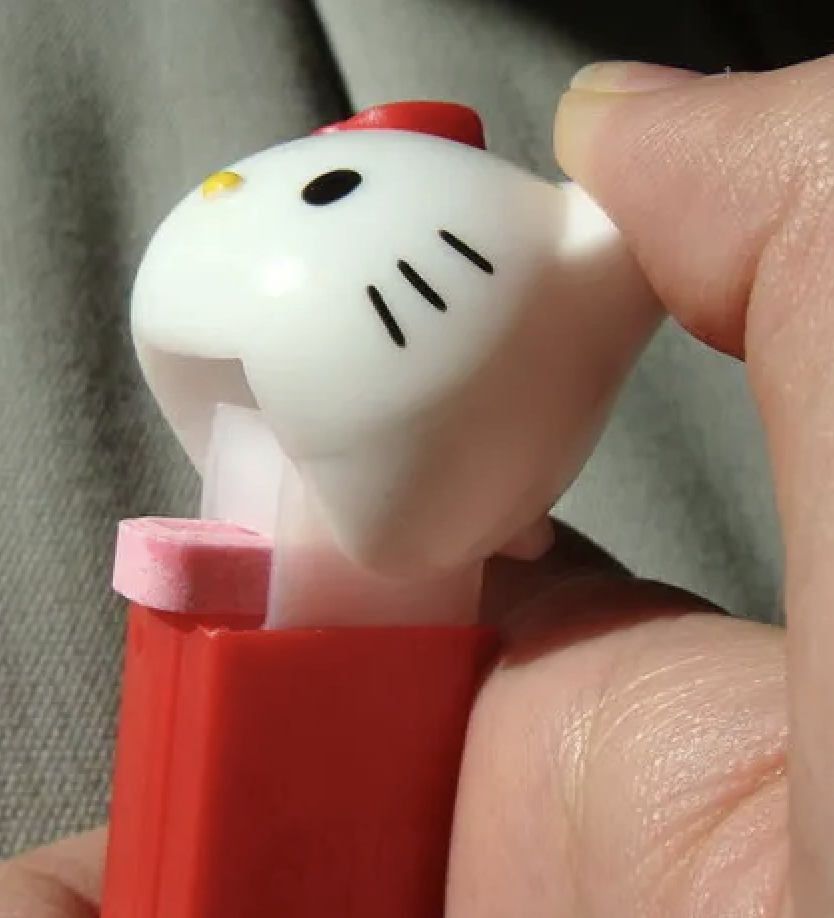 x = {'a': 1, 'b': 2, 'c': 3}
print('x is', x)

y = list(x)
print('y is', y)

it = iter(x)
print('it is', it)

while True :
    item = next(it, False)
    if item is False : break
    print('item is', item)
To allow code outside the the object to traverse a list, we use iterators
Once we have an iterator, each time we call "next" we get the next item in the list until the end
x is {'a': 1, 'b': 2, 'c': 3}
y is ['a', 'b', 'c']
it is <dict_keyiterator object at 0x100410a40>
item is a
item is b
item is c
https://en.wikipedia.org/wiki/Iterator
cc_05_06.py
Using an iterator
printf("\nIterate\n");
    iter = map->iter(map);
    while(1) {
        cur = iter->next(iter);
        if ( cur == NULL ) break;
        printf(" %s=%d\n", cur->key, cur->value);
    }
    iter->del(iter);
You create the iterator
Then in a loop, you call next() to get each successive entry in the map, until you exhaust the entries
We could make key and value private in MapEntry – but we just keep them public to reduce code size on slides
cc_04_03.c
x = {'a': 1, 'b': 2, 'c': 3}

it = iter(x)
while True :
    item = next(it, False)
    if item is False : break
    print('item is', item)
cc_04_05.py
Struct MapIter
The MapIter is a "related class" to it can access "protected" values in MapEntry without violating the abstraction.
/*
 * A MapIter contains the current item and whether
 * this is a forward or reverse iterator.
 */
struct MapIter {
   struct MapEntry *__current;
   struct MapEntry* (*next)(struct MapIter* self);
   void (*del)(struct MapIter* self);
};
current
head
∅
b=14
d=21
f=19
Map_iter()
/**
 * __Map_iter - Create an iterator from the head the 
 * self - The pointer to the instance of this class.
 *
 * returns NULL when there are no entries in the Map
 *
 * This is inspired by the following Python code
 * that creates an iterator from a dictionary:
 *
 *     x = {'a': 1, 'b': 2, 'c': 3}
 *     it = iter(x)
 */
struct MapIter* __Map_iter(struct Map* self)
{
    struct MapIter *iter = malloc(sizeof(*iter));
    iter->__current = self->__head;
    iter->next = &__MapIter_next;
    iter->del = &__MapIter_del;
    return iter;
}
We allocate a MapIter and set it up with initial  
If self->head is NULL, the list is empty.
We can access protected data in the Map class because the MapIter implementation is part of the Map implementation
current
head
∅
b=14
d=21
f=19
MapIter_next()
/**
 * __MapIter_next - Advance the iterator forwards
 * or backwards and return the next item
 *
 * self - The pointer to the instance of this class.
 *
 * returns NULL when there are no more entries
 *
 * This is inspired by the following Python code:
 *
 *   item = next(iterator, False)
 */
struct MapEntry* __MapIter_next(struct MapIter* self)
{
    struct MapEntry * retval = self->__current;

    if ( retval == NULL) return NULL;
    self->__current = self->__current->__next;
    return retval;
}
Note we must return the current MapEntry before we advance current so we see the first MapEntry
current
head
∅
b=14
d=21
f=19
Constructed, before the first call to next()
MapIter_next()
/**
 * __MapIter_next - Advance the iterator forwards
 * or backwards and return the next item
 *
 * self - The pointer to the instance of this class.
 *
 * returns NULL when there are no more entries
 *
 * This is inspired by the following Python code:
 *
 *   item = next(iterator, False)
 */
struct MapEntry* __MapIter_next(struct MapIter* self)
{
    struct MapEntry * retval = self->__current;

    if ( retval == NULL) return NULL;
    self->__current = self->__current->__next;
    return retval;
}
Note we must return the current MapEntry before we advance current so we see the first MapEntry
current
head
∅
b=14
d=21
f=19
Next is called, grab current, then advance
reval
MapIter_next()
/**
 * __MapIter_next - Advance the iterator forwards
 * or backwards and return the next item
 *
 * self - The pointer to the instance of this class.
 *
 * returns NULL when there are no more entries
 *
 * This is inspired by the following Python code:
 *
 *   item = next(iterator, False)
 */
struct MapEntry* __MapIter_next(struct MapIter* self)
{
    struct MapEntry * retval = self->__current;

    if ( retval == NULL) return NULL;
    self->__current = self->__current->__next;
    return retval;
}
Note we must return the current MapEntry before we advance current so we see the first MapEntry
current
head
∅
b=14
d=21
f=19
Next returns "b=14" and current is advanced
reval
MapIter_next()
/**
 * __MapIter_next - Advance the iterator forwards
 * or backwards and return the next item
 *
 * self - The pointer to the instance of this class.
 *
 * returns NULL when there are no more entries
 *
 * This is inspired by the following Python code:
 *
 *   item = next(iterator, False)
 */
struct MapEntry* __MapIter_next(struct MapIter* self)
{
    struct MapEntry * retval = self->__current;

    if ( retval == NULL) return NULL;
    self->__current = self->__current->__next;
    return retval;
}
Note we must return the current MapEntry before we advance current so we see the first MapEntry
current
head
∅
b=14
d=21
f=19
reval
MapIter_next()
/**
 * __MapIter_next - Advance the iterator forwards
 * or backwards and return the next item
 *
 * self - The pointer to the instance of this class.
 *
 * returns NULL when there are no more entries
 *
 * This is inspired by the following Python code:
 *
 *   item = next(iterator, False)
 */
struct MapEntry* __MapIter_next(struct MapIter* self)
{
    struct MapEntry * retval = self->__current;

    if ( retval == NULL) return NULL;
    self->__current = self->__current->__next;
    return retval;
}
Note we must return the current MapEntry before we advance current so we see the first MapEntry
current
head
∅
b=14
d=21
f=19
reval
MapIter_next()
/**
 * __MapIter_next - Advance the iterator forwards
 * or backwards and return the next item
 *
 * self - The pointer to the instance of this class.
 *
 * returns NULL when there are no more entries
 *
 * This is inspired by the following Python code:
 *
 *   item = next(iterator, False)
 */
struct MapEntry* __MapIter_next(struct MapIter* self)
{
    struct MapEntry * retval = self->__current;

    if ( retval == NULL) return NULL;
    self->__current = self->__current->__next;
    return retval;
}
Note we must return the current MapEntry before we advance current so we see the first MapEntry
current
head
∅
b=14
d=21
f=19
reval
Using an iterator
printf("\nIterate\n");
    iter = map->iter(map);
    while(1) {
        cur = iter->next(iter);
        if ( cur == NULL ) break;
        printf(" %s=%d\n", cur->key, cur->value);
    }
    iter->del(iter);
You create the iterator
Then in a loop, you call next() to get each successive entry in the map, until you exhaust the entries
We could make key and value private in MapEntry – but we just keep them public to reduce code size on slides
cc_04_06.c
x = {'a': 1, 'b': 2, 'c': 3}

it = iter(x)
while True :
    item = next(it, False)
    if item is False : break
    print('item is', item)
cc_04_05.py
Summary
We have improved the design of our class interface
Abstraction
Encapsulation

We do this to allow multiple Map implementations of varying complexity and improved performance characteristics
Tree Structure
Hash Structure
Acknowledgements / Contributions
These slides are Copyright 2023-  Charles R. Severance (online.dr-chuck.com) as part of www.cc4e.com and made available under a Creative Commons Attribution 4.0 License.  Please maintain this last slide in all copies of the document to comply with the attribution requirements of the license.  If you make a change, feel free to add your name and organization to the list of contributors on this page as you republish the materials.

Initial Development: Charles Severance, University of Michigan School of Information

Insert new Contributors and Translators here including names and dates
Continue new Contributors and Translators here